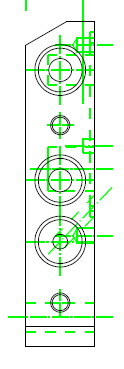 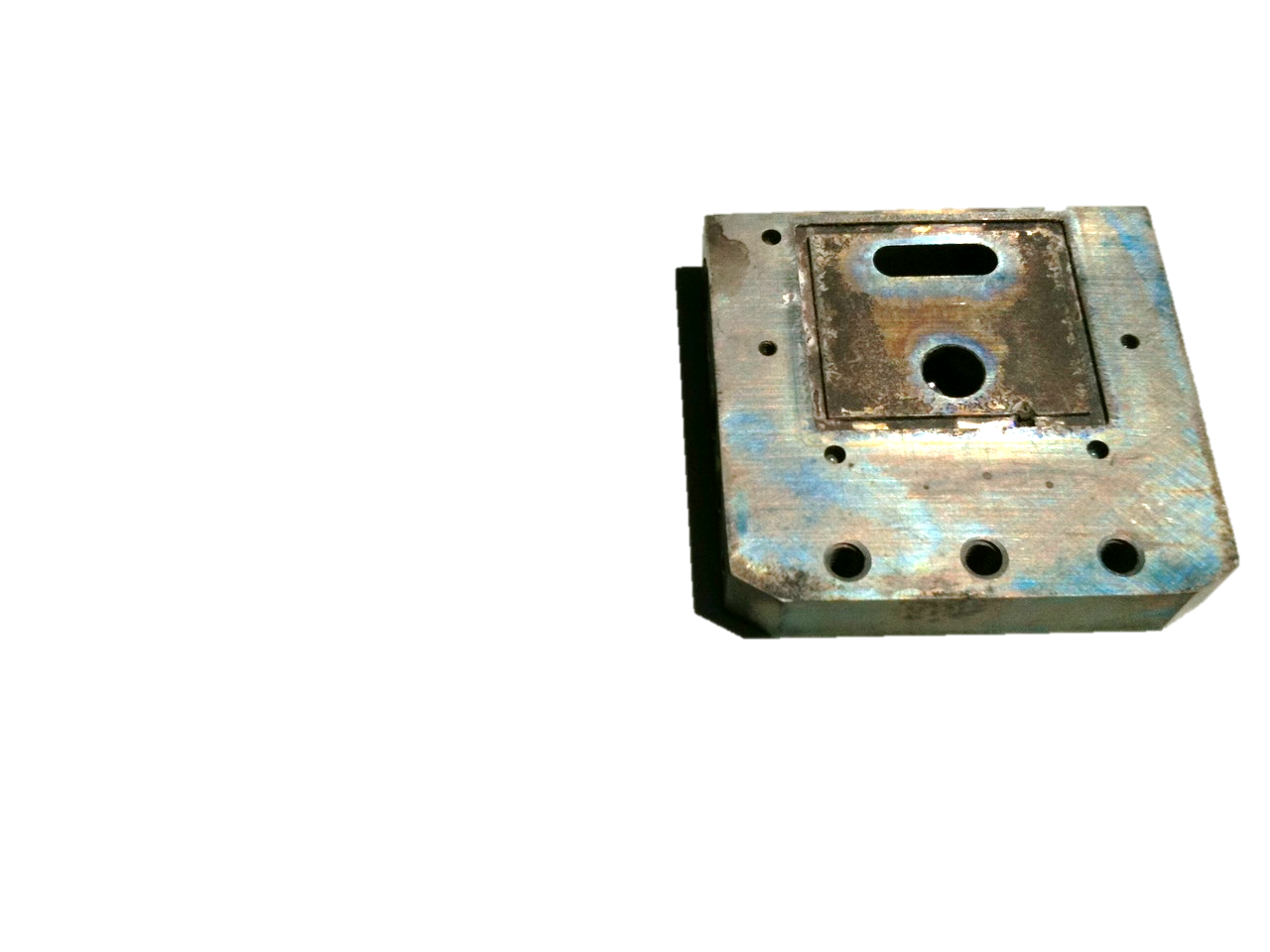 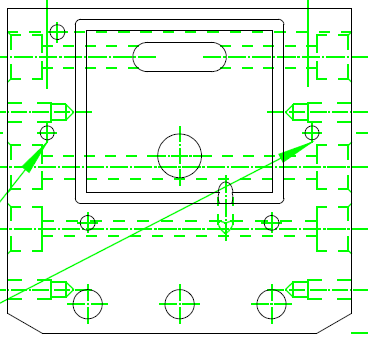 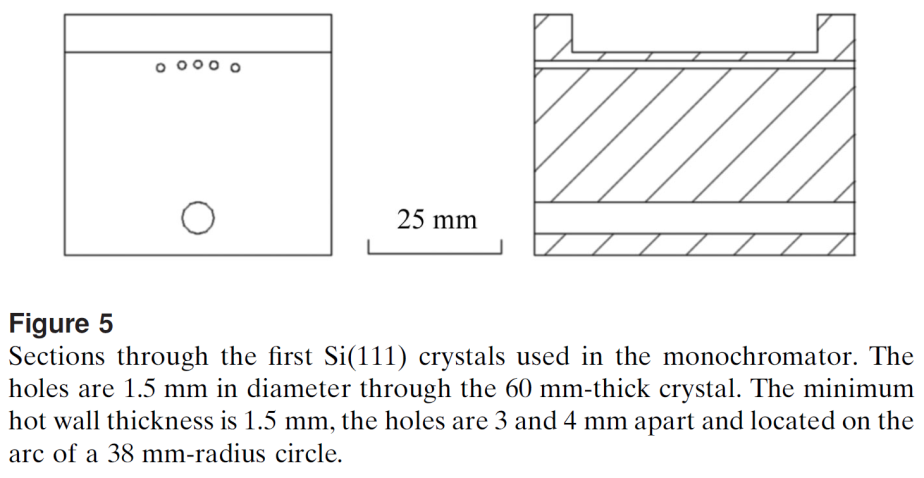 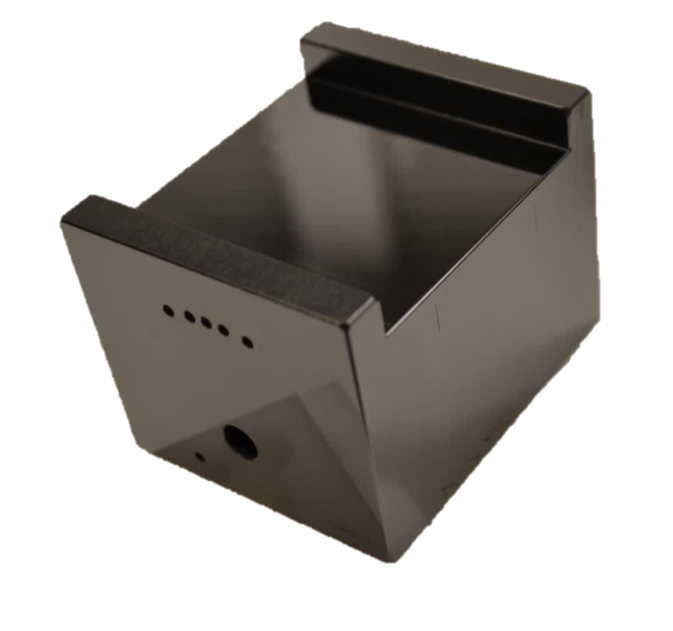 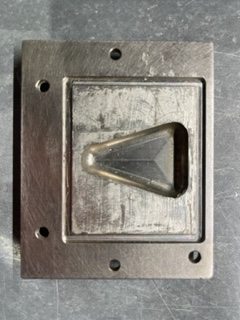 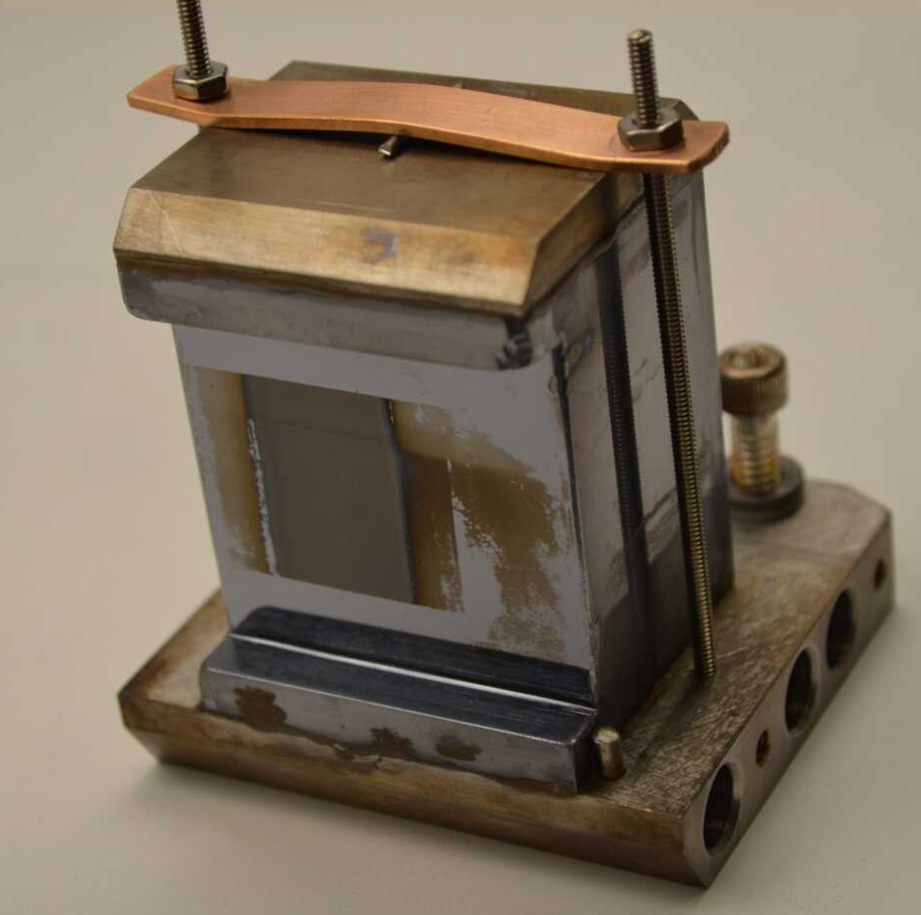 8.3.1
C1
Failed
Jan 4 2023

Silicon
cracked
Current best “spare”
“French Glue” is no longer available
COOLED ON ONE SIDE
COOLED ON CHANNELS
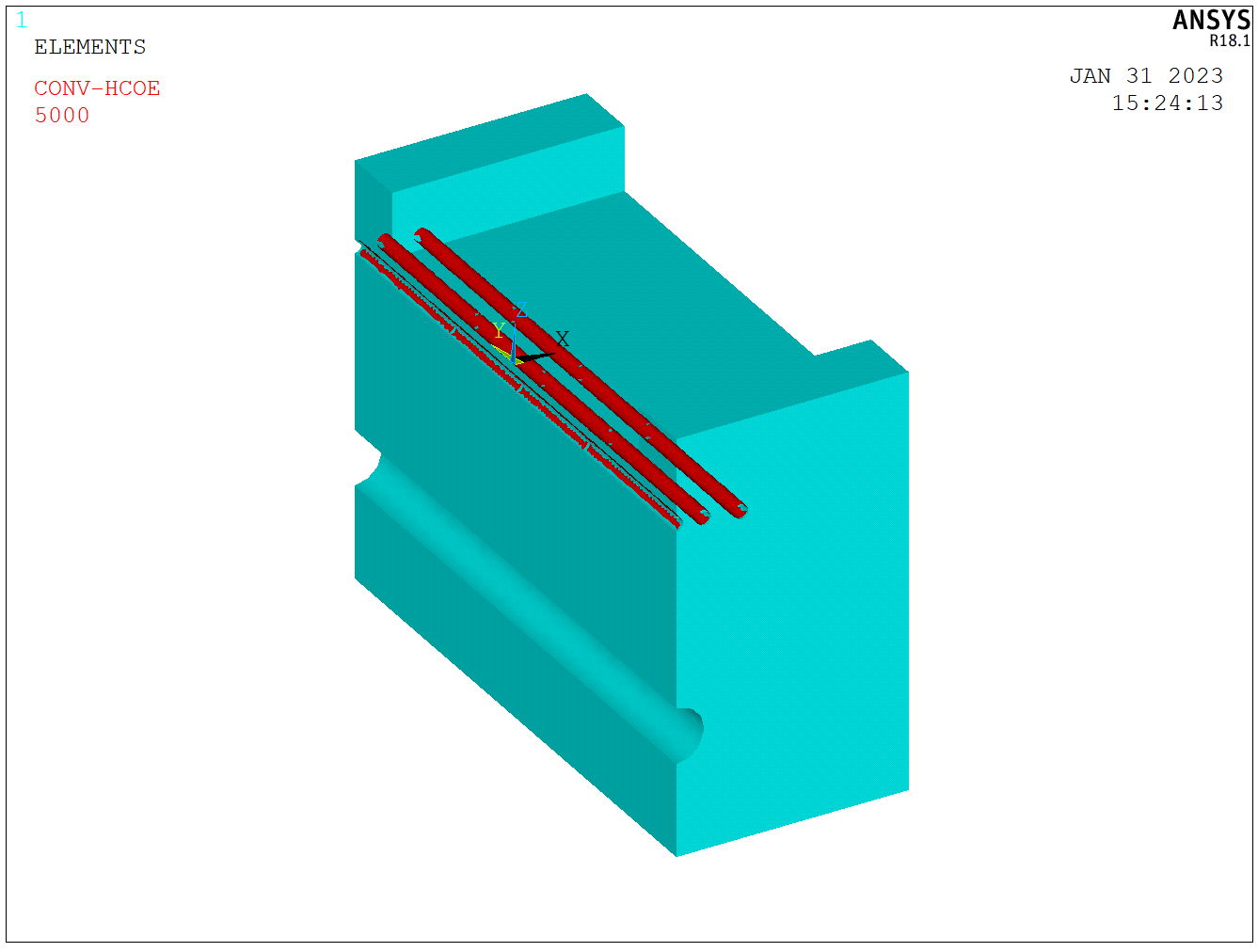 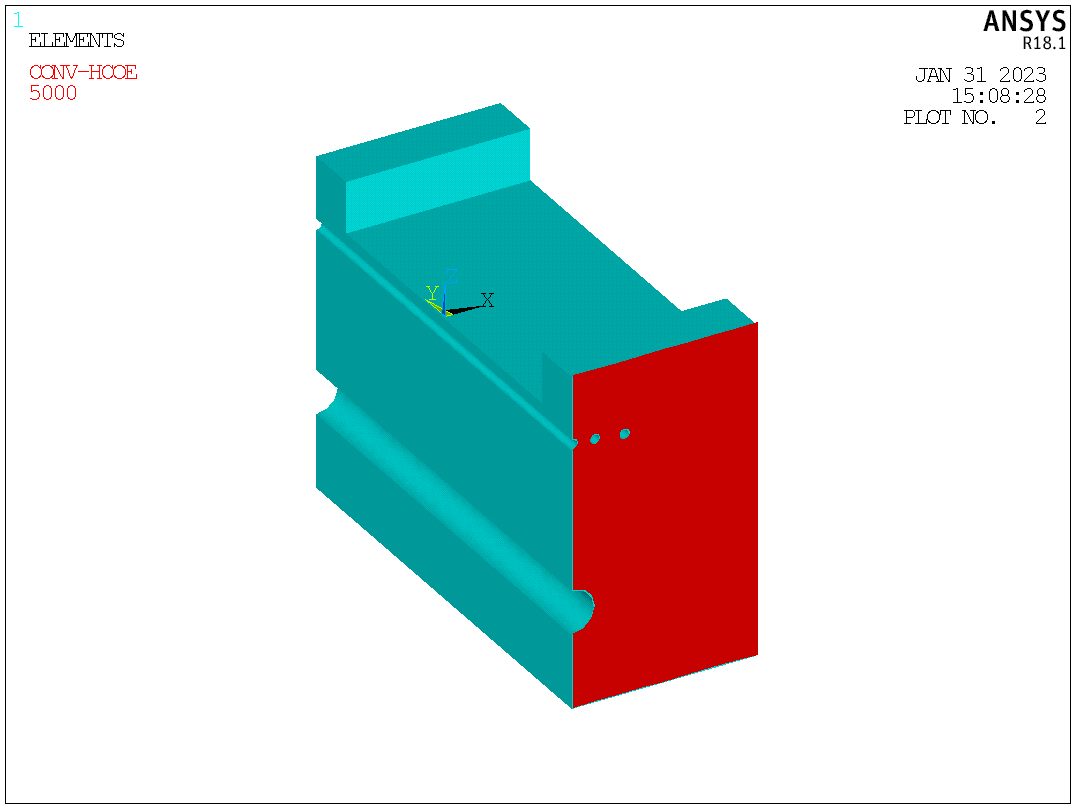 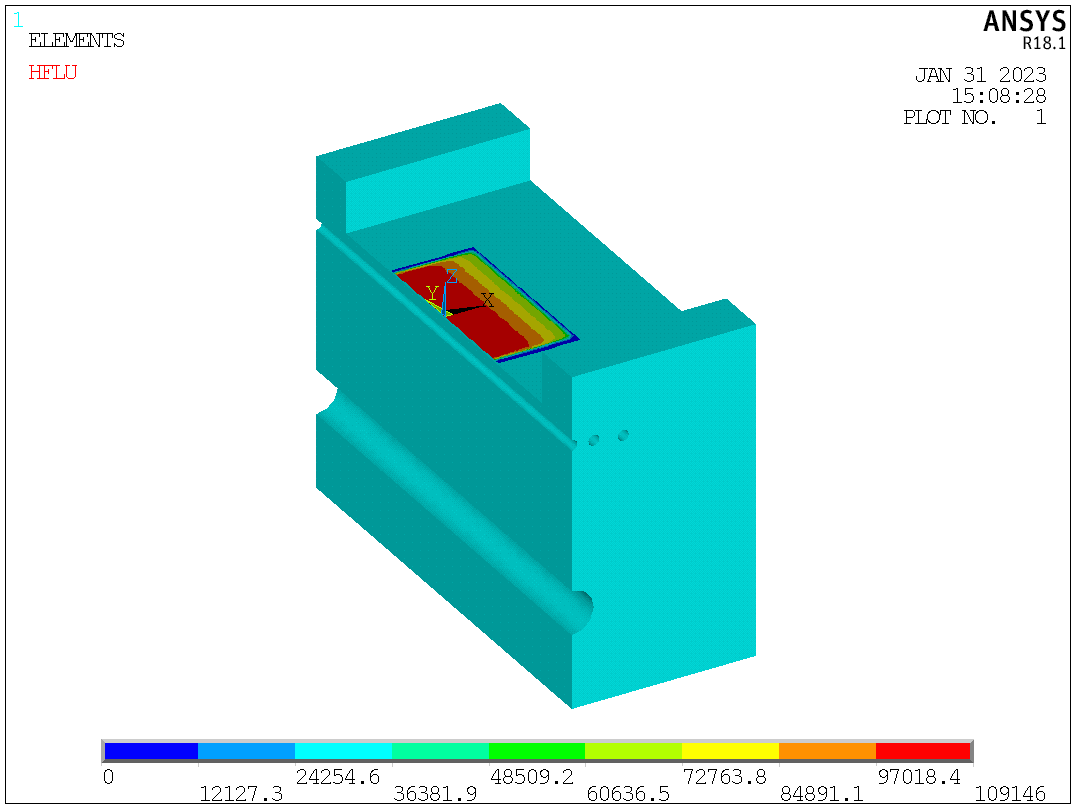 HEAT LOAD ~ 40 W
PEAK POWER DENSITY
 ~0.1 W /mm^2
(ESTIMATED BY 
DANIELE, JAN 2022)
STEADY-STATE TEMPERATURE DISTRIBUTION
COOLED ON ONE SIDE
COOLED ON CHANNELS
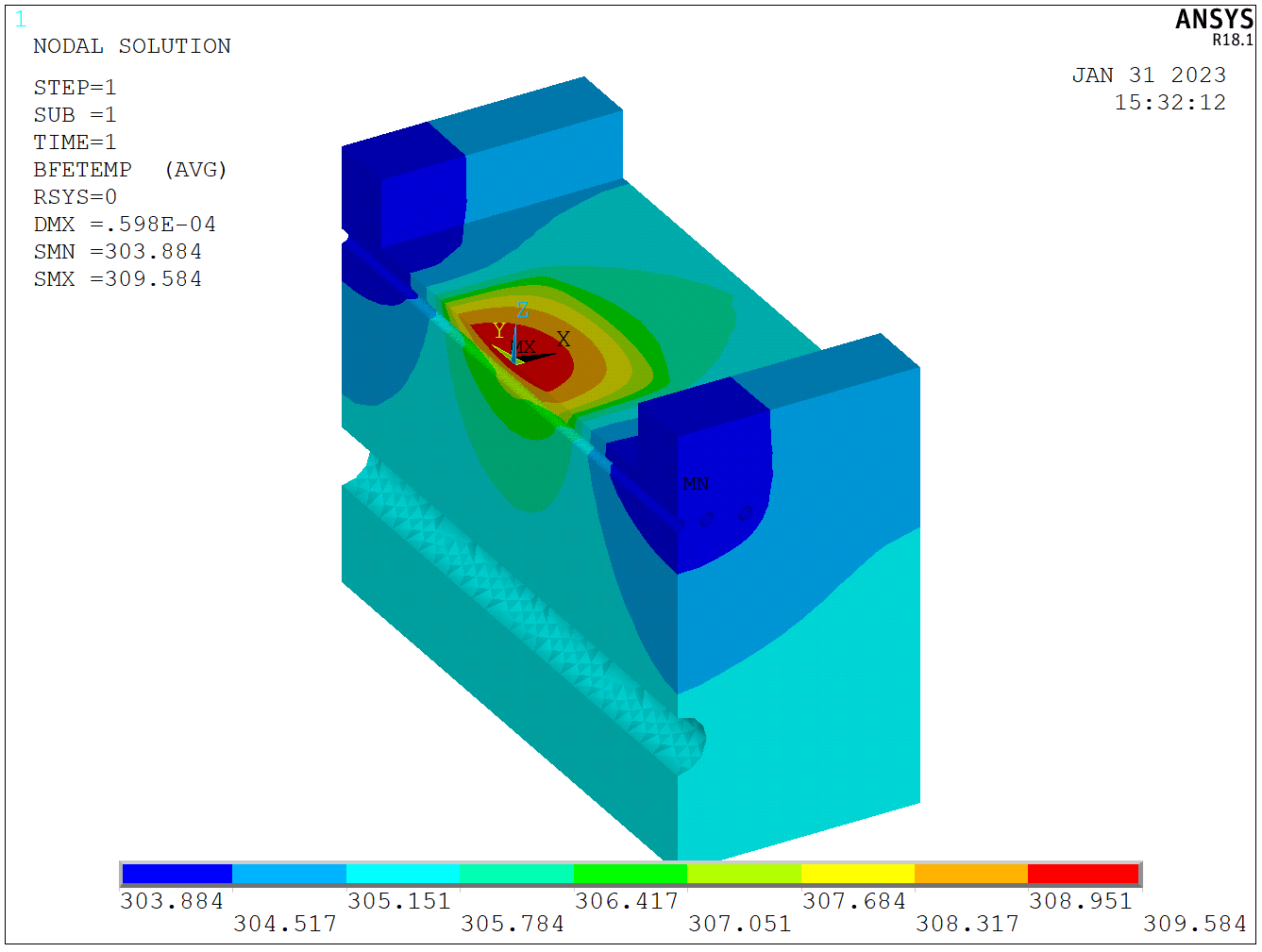 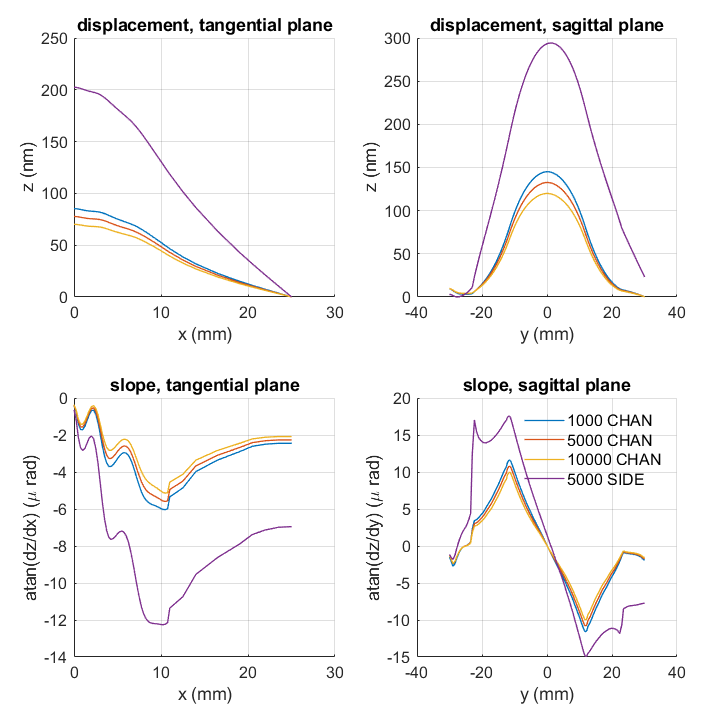 HEAT BUMPS
NOTE: RIPPLES ARE DUE TO VARIATION IN THERMAL CONDUCTIVITY DUE TO CHANNELS (VOIDS IN MATERIAL) 
NOT DUE TO COOLING OR PRESSURE
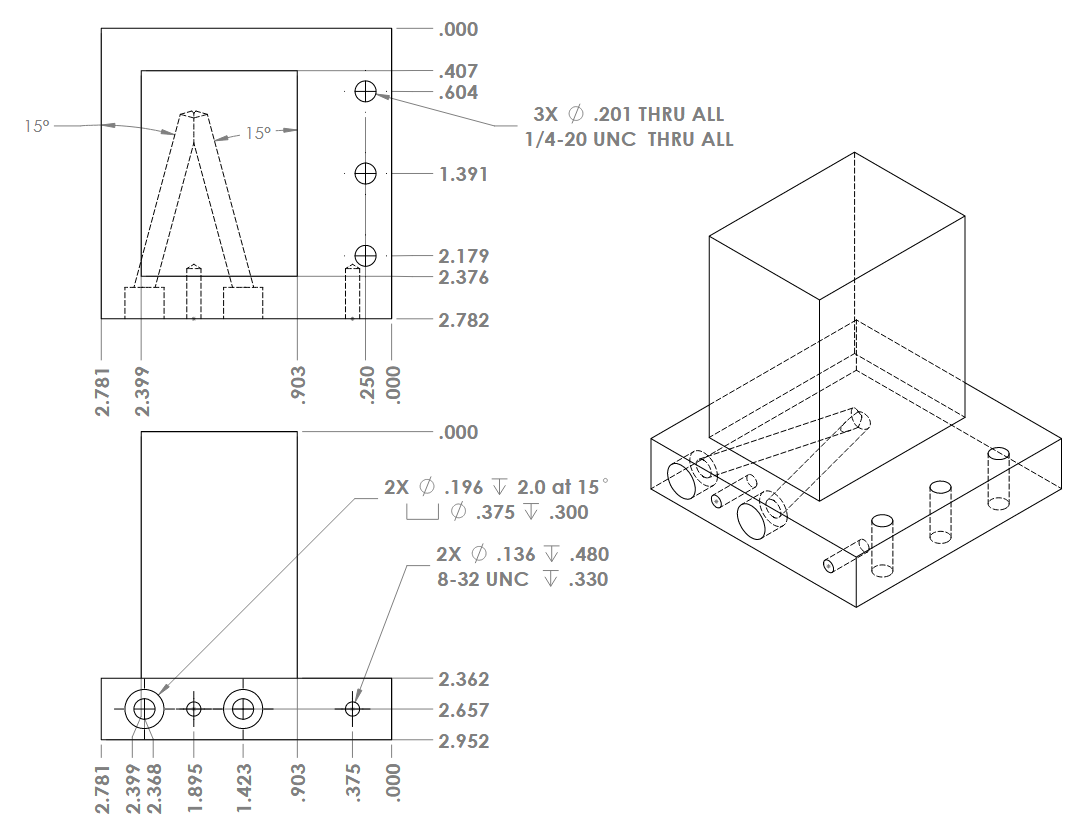 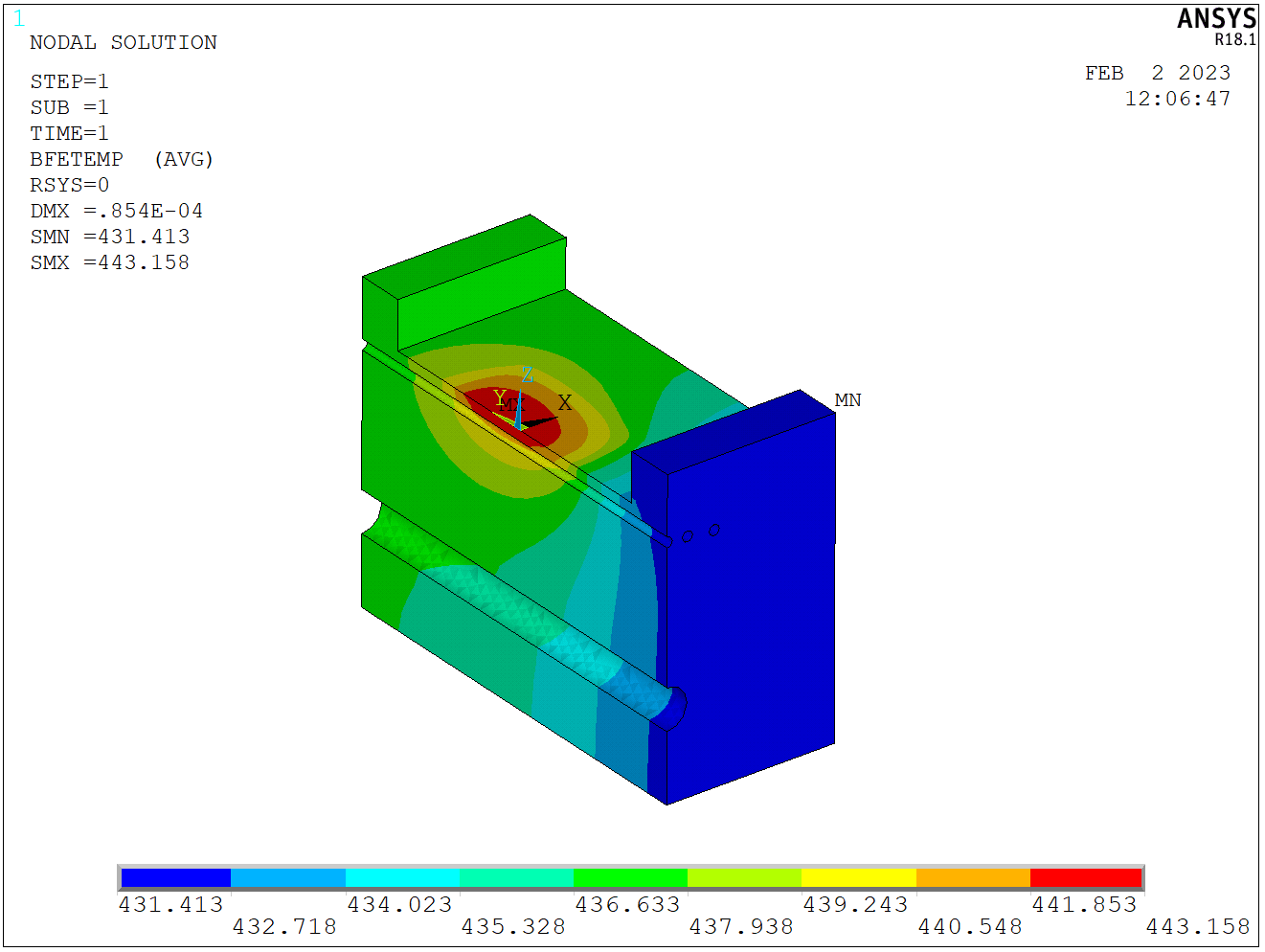 Worst-case Scenario:  150 W/m^2K
Epotecny E707 glue is no longer available
Masterbond E33 failed 2x in 3 months
Solder not reproducible
70 lb
MasterBond E33
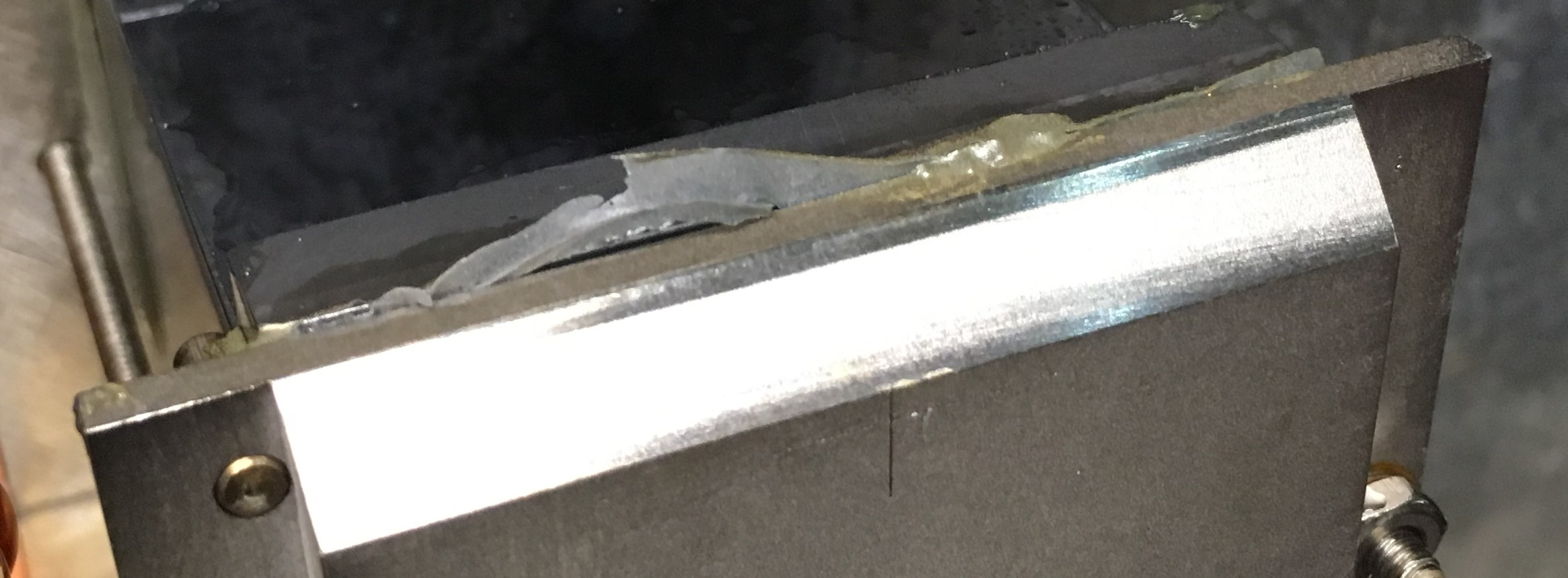